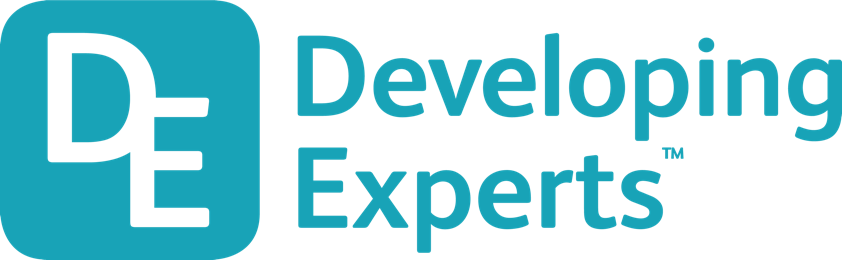 0001.01
Task
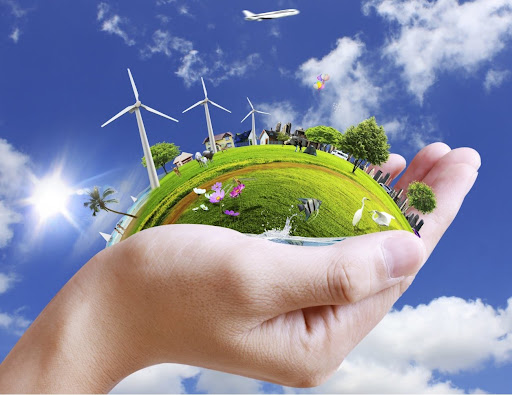 COP26-01_01
Getting back on track - What we can do at school and home
Draw up a personal plan which sets out the changes you need to make at school and home to reduce your contributions to greenhouse emissions.